演題番号：タイトル　著者名・所属は記載しない事
手術・結果
図はどこに入れても構いません、全体のバランスが見やすいように配置してください。
考察・結語簡潔に要点のみ
症例
フォントは８ポイント以上、できれば１２ポイント以上が望ましい
2023/06/08
第６６回関西胸部外科学会Case presentation award
スライドの変換方法
「ファイル」→　保存場所を指定　→　自分のコンピュータのフォルダを指定
ファイルの種類を下の図のようにJPEGファイル交換形式(*.jpg)を選択



ファイル名を演題番号に指定して　→　　このスライドのみ　保存



スライドの容量は10MB以下になるようにしてください。ならない場合は写真の解像度を下げるなどの工夫をしてください。
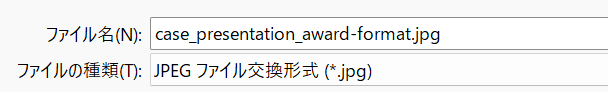 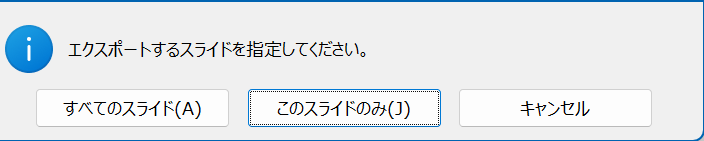 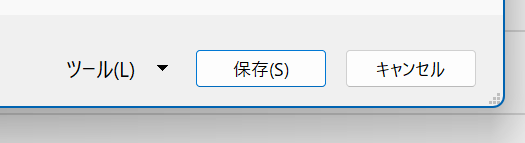 2023/06/08
第６６回関西胸部外科学会Case presentation award